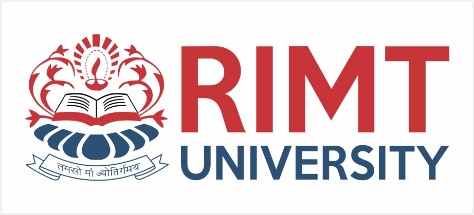 Mathematics-III(BTCS-2302)
Course Name: B.Tech. (CSE) Semester: 3rd
Prepared by: Sachin Syan
education for life                                          www.rimt.ac.in
1
Dr.Nitin Thapar_SOMC_ITFM
Department of Computer Science and Engineering
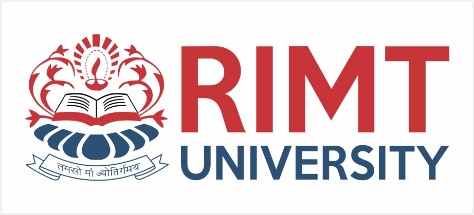 Topic Discussed
Content
Complex Number
Complex Variable
Basic Definition
Limits
Continuity
Differentiability
Department of Computer Science and Engineering
education for life                                          www.rimt.ac.in
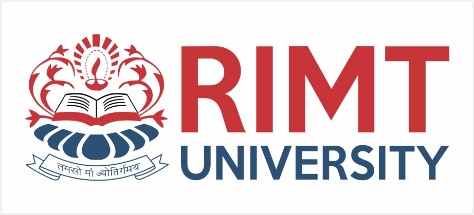 COMPLEX NUMBER
WHY WE STUDY COMPLEX NUMBER ?
For most human tasks, real numbers (or even rational numbers) offer an adequate description of data. Fractions such as 2/3 and 1/8 are meaningless to a person counting stones, but essential to a person comparing the sizes of different collections of stones. Negative numbers such as -3 and -5 are meaningless when measuring the mass of an object, but essential when keeping track of monetary debits and credits.All numbers are imaginary (even "zero" was contentious once). Introducing the square root(s) of minus one is convenient because (i) all n-degree polynomials with real coefficients then have n roots, making algebra "complete"; (ii) it saves using matrix representations for objects that square to -1 (such objects representing an important part of the structure of linear equations which appear in quantum mechanics, heat diffusion, optics, etc). The hottest contenders for numbers without purpose are probably the p-adic numbers (an extension of the rationals), and perhaps the expiry dates on army ration packs
Department of Computer Science and Engineering
education for life                                          www.rimt.ac.in
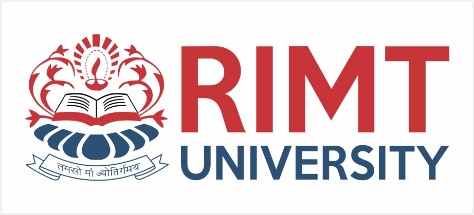 COMPLEX NUMBER
Introdunction
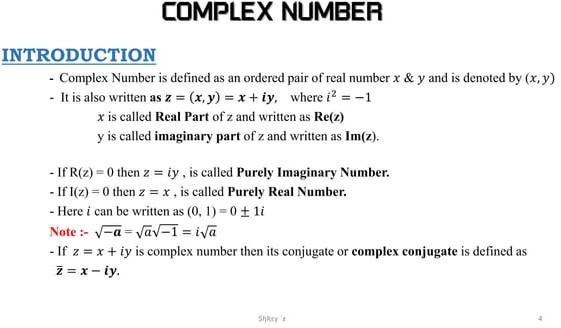 Department of Computer Science and Engineering
education for life                                          www.rimt.ac.in
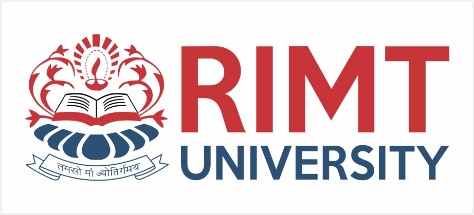 Different Forms of Complex Number
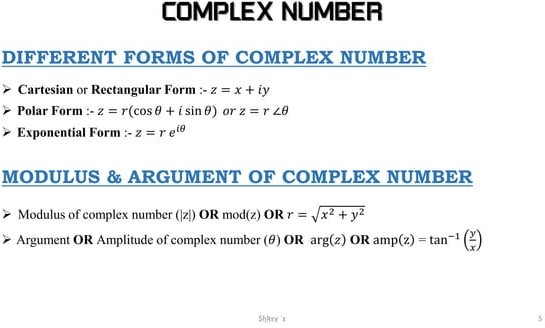 Modulus and Argument of Complex Number
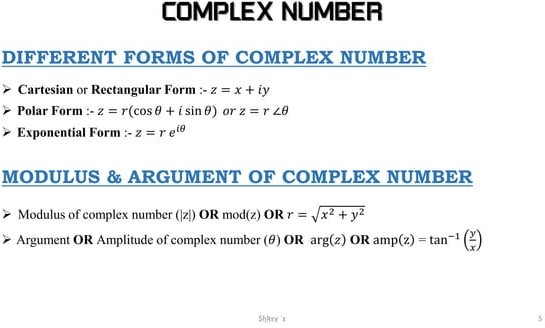 Department of Computer Science and Engineering
education for life                                          www.rimt.ac.in
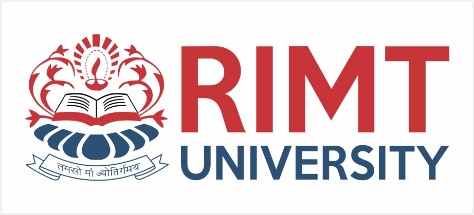 COMPLEX FUNCTION
A function whose range is in complex number, is said to be complex function or complex valued function
COMPLEX VARIABLE
A symbol such as z, which can stand for any one of set of complex number is called as complex variable
Department of Computer Science and Engineering
education for life                                          www.rimt.ac.in
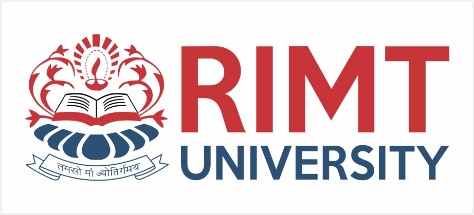 Functions of a Complex Variable
Department of Computer Science and Engineering
education for life                                          www.rimt.ac.in
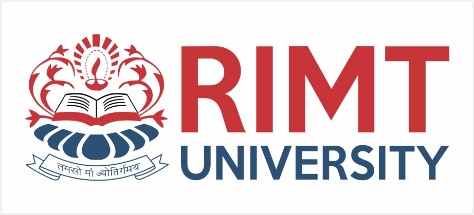 Basic Definition
Distance: Iz-zol represents the distance between two points z and zo 
Circle: Iz - zol = r represents a circle with centre at the point zo and radius r.Interior of a circle: Iz – zol < r represents the interior of the circle.Exterior of a circle: Iz – zol > r represents the exterior of the circle.Annulus: The region between two concentric circles of radii r1, and r2 (r2 > r1) and centre at        zo is known as the annulus region and is represented as r1 < Iz – zol < r2 Neighbourhood: The set of all points for which Iz - zol < r is known as the neighbourhood of zoBoundary point: A point which does not lie in the interior or exterior of a region is known as a boundary point.Open set: A set that does not contain its boundary points is known as an open set.
Department of Computer Science and Engineering
education for life                                          www.rimt.ac.in
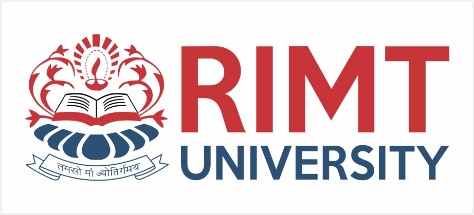 Basic Definition
Closed set:  A set that contains all its boundary points is known as a closed set.
Connected set: If any two points of the set can be joined by a polygonal line such that all the points of the line also belong to the set then the set is known as a connected set.
Domain:  A set which is open and connected is known as a domain.
Bounded region:  A region which can be enclosed in a circle of finite radius is known as a bounded region.
Compact region: A region that is closed and bounded is known as a compact region.
Department of Computer Science and Engineering
education for life                                          www.rimt.ac.in
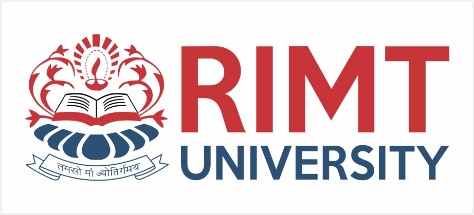 Limit of Function of Complex Variable
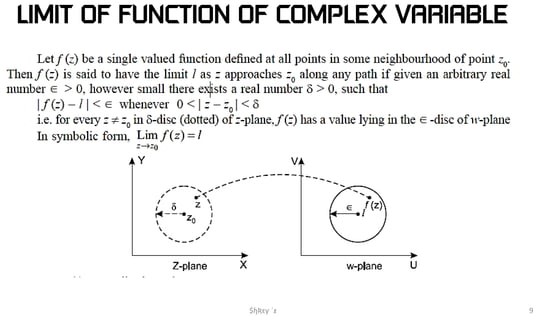 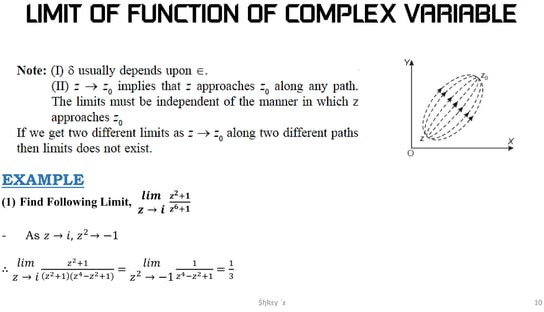 Department of Computer Science and Engineering
education for life                                          www.rimt.ac.in
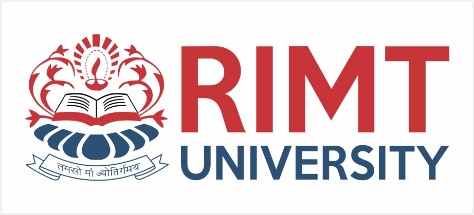 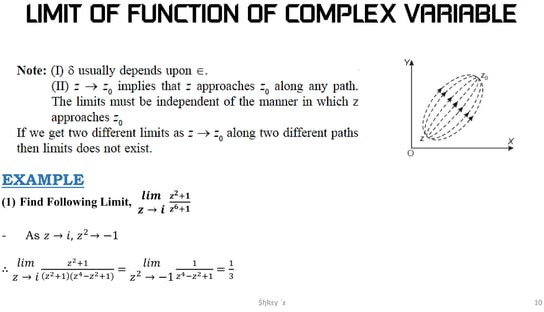 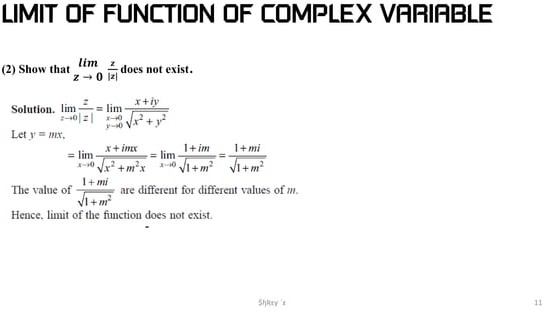 Department of Computer Science and Engineering
education for life                                          www.rimt.ac.in
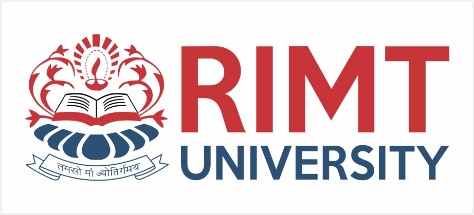 Continuity
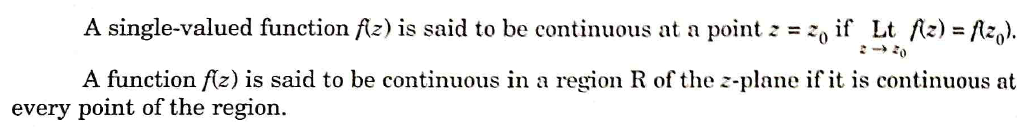 Department of Computer Science and Engineering
education for life                                          www.rimt.ac.in
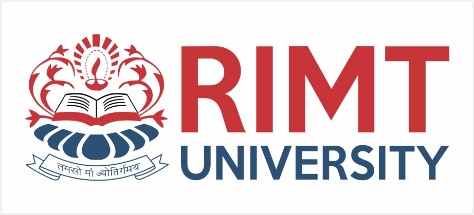 Continuity
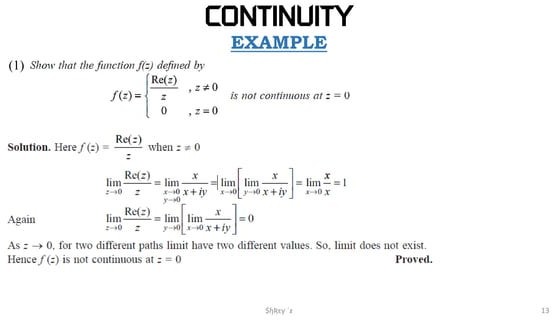 Department of Computer Science and Engineering
education for life                                          www.rimt.ac.in
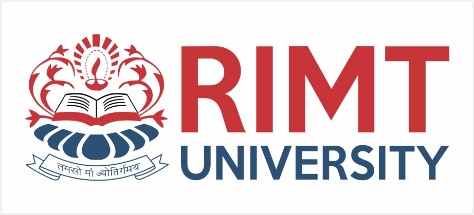 Continuity
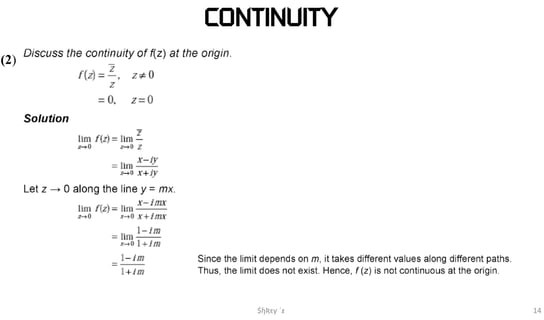 Department of Computer Science and Engineering
education for life                                          www.rimt.ac.in
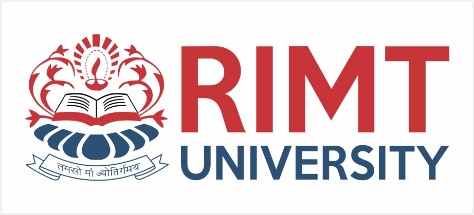 Differentiability
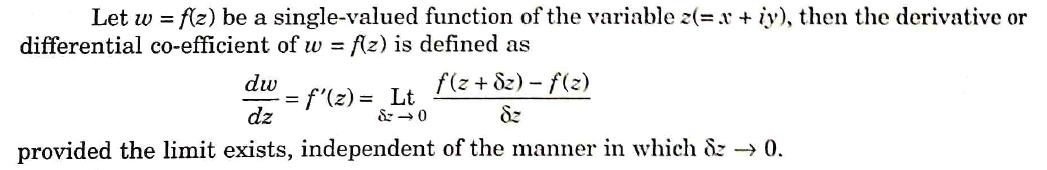 Department of Computer Science and Engineering
education for life                                          www.rimt.ac.in
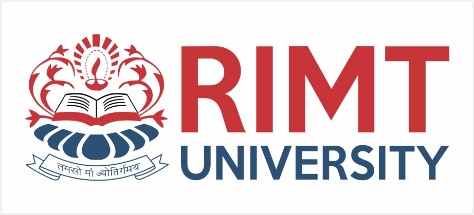 Differentiability
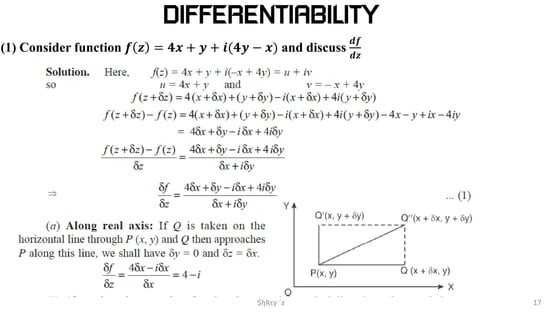 Department of Computer Science and Engineering
education for life                                          www.rimt.ac.in
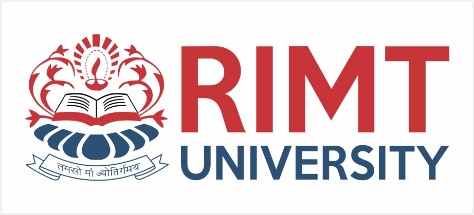 Differentiability
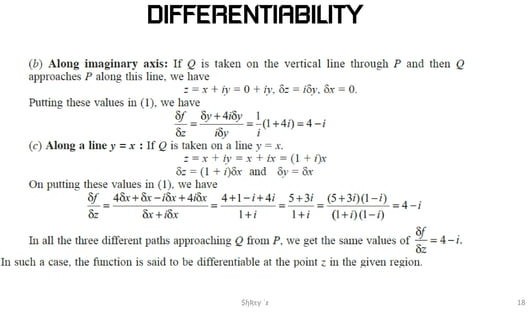 Department of Computer Science and Engineering
education for life                                          www.rimt.ac.in
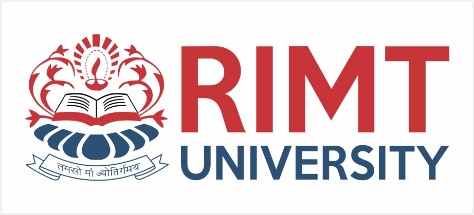 Differentiability
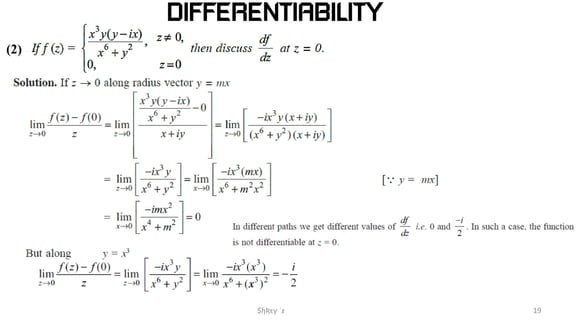 Department of Computer Science and Engineering
education for life                                          www.rimt.ac.in
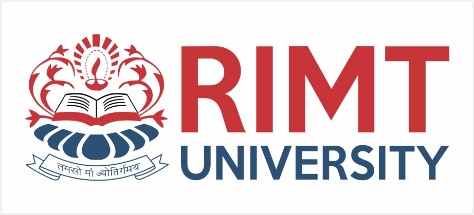 Topics Discussed in Next Lecture
Analytic Function
Necessary condition for f(z) and Sufficient Condition for f(z) to be an analytic
Polar form of CR Equation
Harmonic Function 
Milne-Thomson Method
Department of Computer Science and Engineering
education for life                                          www.rimt.ac.in